Expand access to Community College of Denver to meet the needs of our community.
Diversity and inclusion will be embedded in every aspect of work and learning at the Community College of Denver in an effort to reach equity for students, faculty, and staff.
Community College of Denver will be the college where all students are successful.
Community College of Denver will be the college where all students achieve their education or career goal.
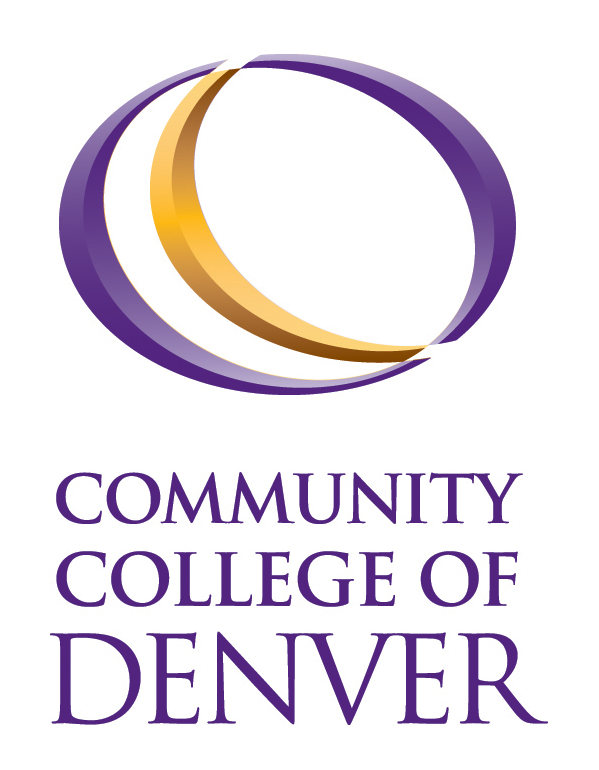 OBJECTIVES & MEASURES
Diversify Methods of Service Delivery
Expand Workforce Development & Community
Improve Matriculation from High School to CCD
CCCS KPM 1.5 Design Accelerated and Competency-Based Strategic Pathways per Year in Statewide Disciplines with High Student Demand Beginning in FY2020
Implement accelerated, competency-based, and work-based learning opportunities within at least two pathways. 

CCCS KPM 3.1.i Increase concurrent enrollment matriculation to CCD.
Increase matriculation of students that have taken a concurrent enrollment course with CCD within the past three years, completed a high school equivalent diploma, and not enrolled anywhere within one year.
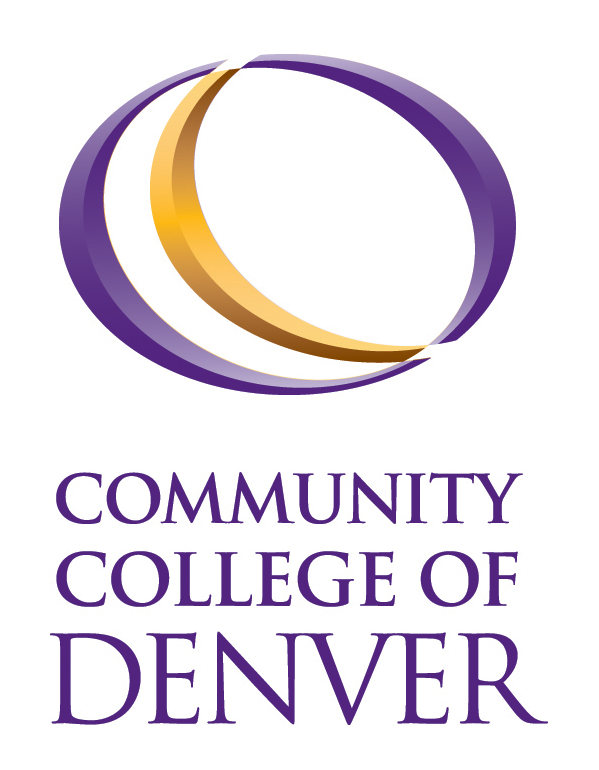 OPERATIONAL ACTIVITIES
Implement concurrent enrollment streamlined processes for enrollment
Improve yield from DPS (non-consumption of higher-education)
Implement and foster thriving industry engagement and financial support
Non-credit completion and conversion to for-credit
Increase revenue generated from workforce and professional corporate programming (indirect and direct)
Fill CCD Foundation board vacancies (Goal to fill at least 4)
Clear Creek Renovation, Funding, Occupancy, Timeline, and Communication
CCD Facilities Strategic Plan
AHEC Facilities Master Plan
Perkins Compliance
Strategic Enrollment Management Plan
Pathways 2.0 (Moon Shot for Equity)
Moon Shot for Equity
ALEE
CCD/CCCS Strategic Planning 2030
Marketing & Branding Strategic Plan
Implement Institutional Effectiveness Action Mapping
Core Value Mapping
Integrate Accelerated, Competency-Based, and Work-Based Learning  (Pathways)
Continue Amazon Career Choice Enrollment and Student Success
Implement Non-Credit Enrollment/Payment Platform
Non-credit or credit certificates for high demand skills aligned to degrees (aligned to Academic Pathways)
Colorado Online @
Alternate course delivery: 7-8 week terms, evening, weekend including student supports
Redesign Advisory Councils
Boulder Creek: Construction, Funding, Occupancy, Timeline & Communication
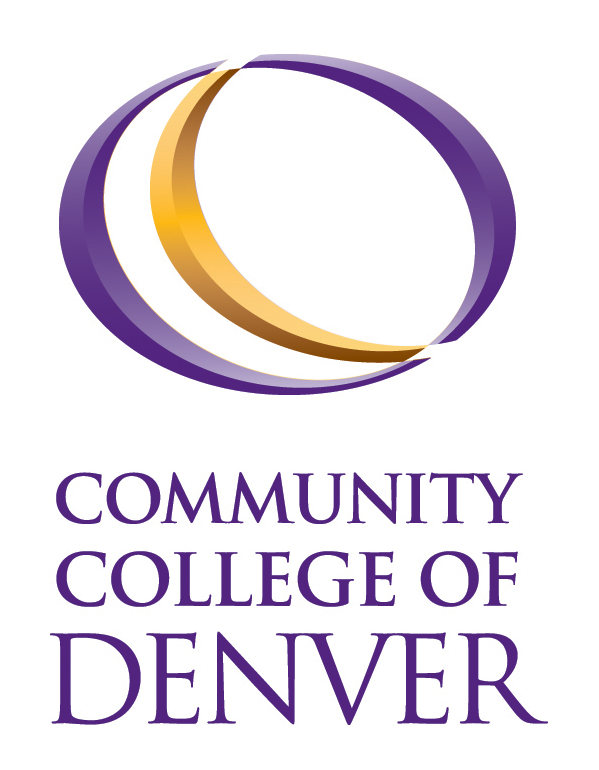 OBJECTIVES & MEASURES
Create a Culture of Belonging and Acceptance
Close the Achievement Gap
Improve Campus Climate
2.1 Inclusive hiring and employee retention practices	
Ensure 45% Diverse Hires for Monthly Staff to achieve a workforce that reflects student and community demographics.
Ensure 25% Diverse Hires for Adjuncts to achieve a workforce that reflects student and community demographics.
Maintain the turnover rate for first-year employees under 10%.

2.4 Achieve the Goal that 25 percent of employees annually will engage in professional development.	
Ensure 85% of CCD Staff participates in Professional Development training during this FY
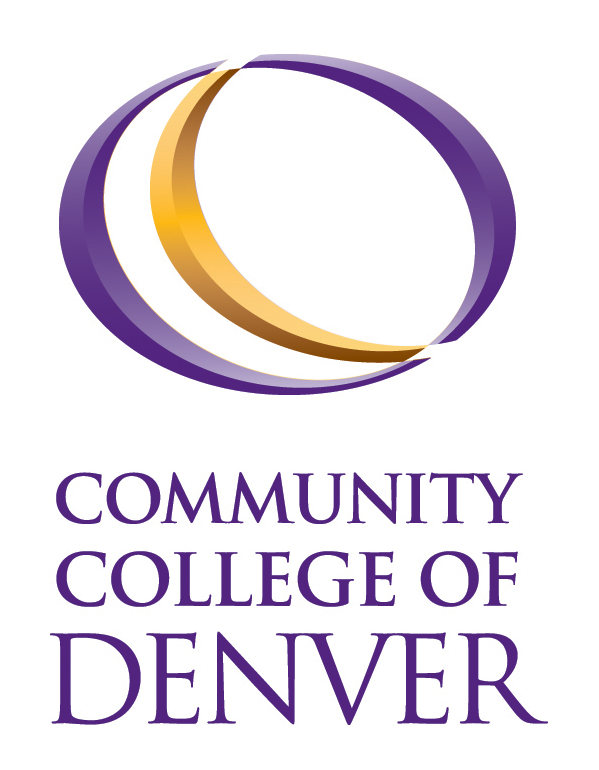 OPERATIONAL ACTIVITIES
Study of Faculty Load and Compensation
Perkins Compliance
Strategic Enrollment Management Plan
Pathways 2.0 (Moon Shot for Equity)
Coordinated Care Network (Moon Shot for Equity)
Review, revise, and publish College Rules and Guidelines
Faculty Chair Roles and Responsibilities
CCD Facilities Strategic Plan
Clear Creek Renovation, Funding, Occupancy, Timeline, and Communication
Emergency Management Planning, Equipment, & Training
Improve administrative processes (Contracts, Purchasing, Travel, etc.)
AHEC Facilities Master Plan
Moon Shot for Equity
ALEE
CCD/CCCS Strategic Planning 2030
Marketing & Branding Strategic Plan
Implement Emerging Leaders/President’s Leadership Academy
CCD Employee Climate/Culture Strategic Plan
Professional Development Series for Staff
CCD Employee Wellness Initiatives
Scholarship fundraising to supplant general fund decrease
Implement Institutional Effectiveness Action Mapping
Core Value Mapping
Create and follow a College Calendar for Activities and Strategic Alignment
Performance Management Analysis
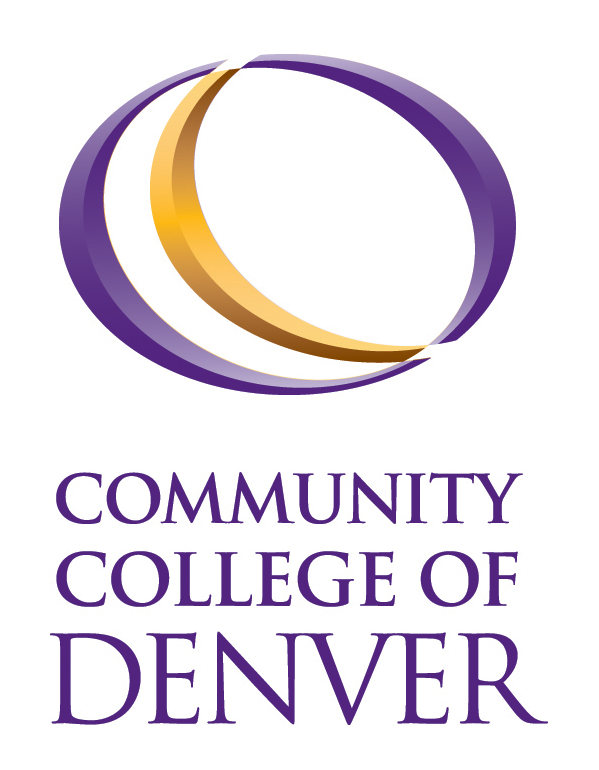 OBJECTIVES & MEASURES
Increase Retention
Increase Completion
Innovate Teaching and Learning
CCCS KPM 1.1 Increase certificates and degrees by 1% annually	
Increase conferred credentials for students disaggregated by race/ethnicity with a focus on completion for Black and Hispanic/Latinx students. 

CCCS KPM 1.2 Increase retention rates	
Increase fall to fall retention disaggregated by race/ethnicity with a focus on Black and Hispanic/Latinx students.
Increase fall to fall retention of FTFT students at full-time status. 
Increase fall to spring retention disaggregated by race/ethnicity with a focus on Black and Hispanic/Latinx students.
Increase fall to spring retention of FTFT students at full-time status.

CCCS KPM 1.7 Increase online course success rate	
Achieve equivalent course success rates for CCD only online courses as compared to CCD pooled online courses.
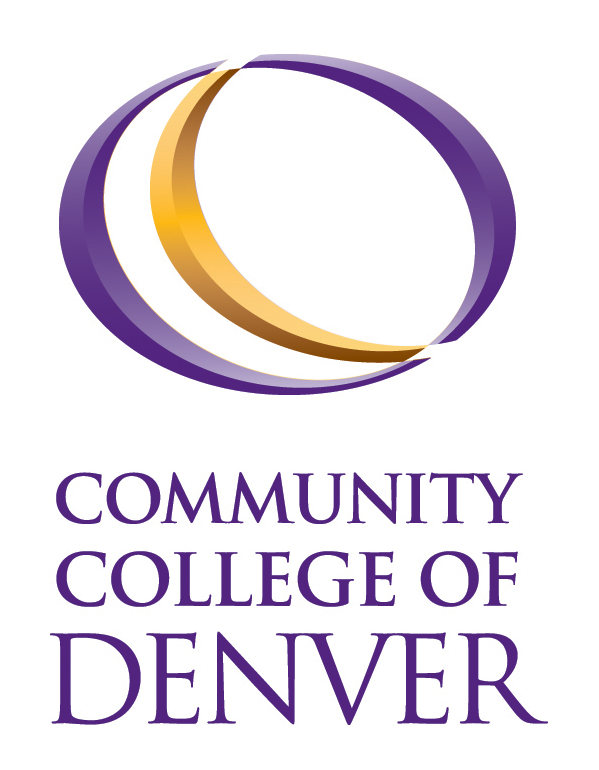 OPERATIONAL ACTIVITIES
Improve Class Size
Colorado Online @
Perkins Compliance
Strategic Enrollment Management Plan
Pathways 2.0 (Moon Shot for Equity)
Alternate course delivery: 7-8 week terms, evening, weekend including student supports
Credit 4 Prior Learning
Coordinated Care Network (Moon Shot for Equity)
Teach out of sunset degrees and certificates
Redesign Advisory Councils
Faculty Chair Roles and Responsibilities
Improve Adult Learner Recruitment and Enrollment through Grant Support (FWYS, Sturm, Year2Career, etc)
Student Retention Grants (Moon Shot for Equity)
CCD Facilities Strategic Plan
Boulder Creek: Construction, Funding, Occupancy, Timeline & Communication
AHEC Facilities Master Plan
Moon Shot for Equity
ALEE
CCD/CCCS Strategic Planning 2030
Marketing & Branding Strategic Plan
Scholarship fundraising to supplant general fund decrease
Implement Institutional Effectiveness Action Mapping
Core Value Mapping
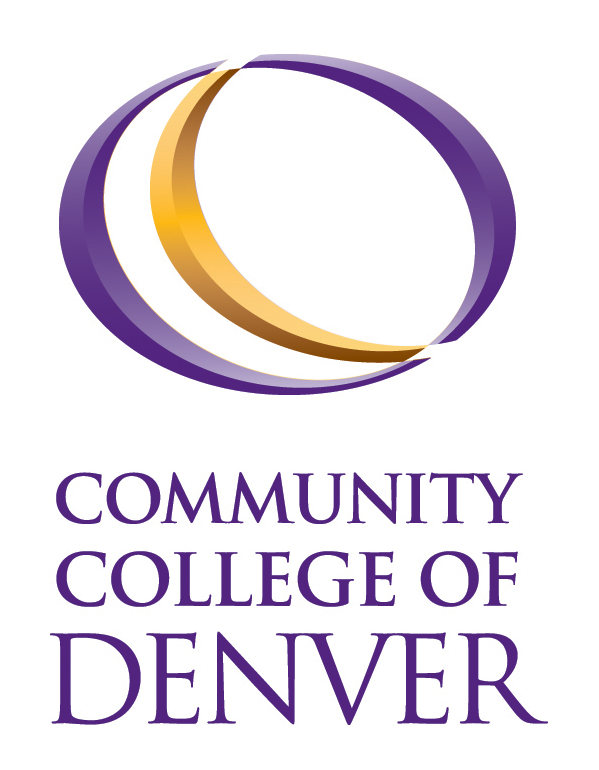 OBJECTIVES
Increase Continuing Education upon Achievement of Credential
Increase Transfers to Four-Year Institutions or CCD Bachelors Programs
Increase Career Placement
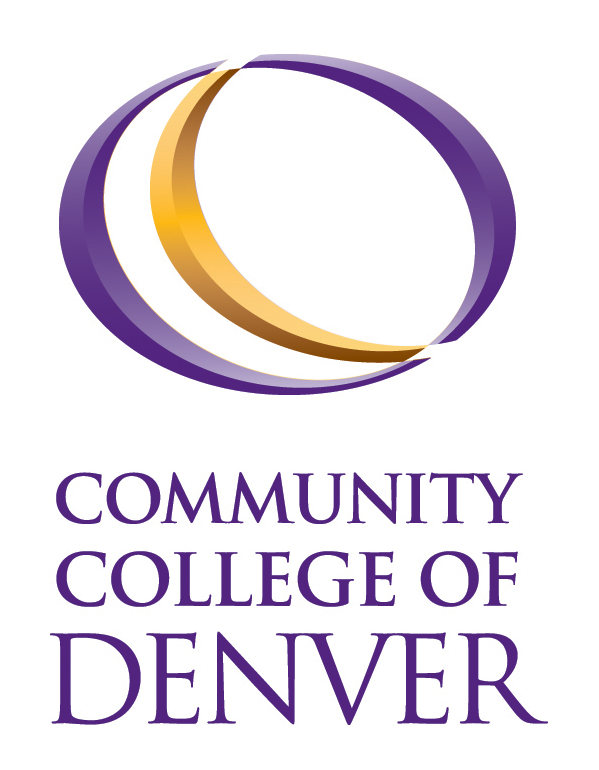 OPERATIONAL ACTIVITIES
Start AES program
Start LPN to BSN program
Perkins Compliance
Develop Behavioral Health program
Strategic Enrollment Management Plan
Pathways 2.0 (Moon Shot for Equity)
Coordinated Care Network (Moon Shot for Equity)
Re-launch internal career services (Pathways, Moon Shot for Equity)
Integrate Accelerated, Competency-Based, and Work-Based Learning  (Pathways)
Continue Amazon Career Choice Enrollment and Student Success
Boulder Creek: Construction, Funding, Occupancy, Timeline & Communication
Moon Shot for Equity
ALEE
CCD/CCCS Strategic Planning 2030
Marketing & Branding Strategic Plan
Implement Non-Credit Enrollment/Payment Platform
Non-credit or credit certificates for high demand skills aligned to degrees (aligned to Academic Pathways)
Implement Institutional Effectiveness Action Mapping
Improving transfer between MSU, CU, CCD
Core Value Mapping
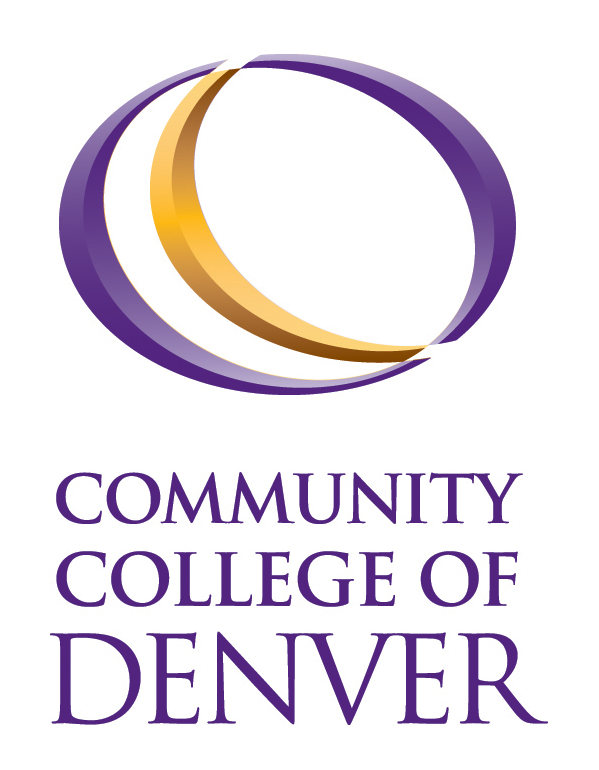